Plzeňský kraj
Krajský úřad Plzeňského kraje
Odbor fondů a programů EU
PŘESHRANIČNÍ SPOLUPRÁCE NA ÚZEMÍ PLZEŇSKÉHO KRAJE
Ing. Jan Přibáň
Brusel, 9. 10. 2012
PROGRAM PŘESHRANIČNÍ SPOLUPRÁCE CÍL 3 ČR-SVOBODNÝ STÁT BAVORSKO 2007-2013
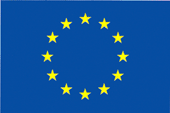 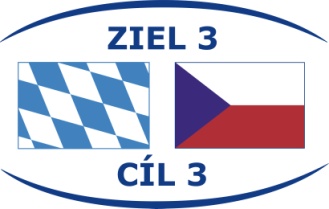 î
ZÁKLADNÍ INFORMACE O PROGRAMU                    I
Historický vývoj:
CBC Phare v období 1994-2003		  
Iniciativa Společenství Interreg IIIA v období 2004-2006

Strategický cíl:	  
Rozvoj česko-bavorského příhraničí jako společného a perspektivního životního, přírodního a hospodářského prostoru, posílení konkurenceschopnosti česko-bavorské příhraniční oblasti a zlepšení udržitelnosti životních podmínek pro její obyvatele

Přínos po území:
oživení příhraničí,  sbližování obyvatel v mnoha oblastech života,  vytváření trvalé regionální a evropskou přidanou hodnotu

Zaměření:
podpora přeshraniční hospodářské, kulturní a komunální spolupráce, rozvoj cestovního ruchu, podporu vzdělání a sociální integrace, zlepšení dopravní dostupnosti přeshraničního regionu a ochranu životního prostředí
î
ZÁKLADNÍ INFORMACE O PROGRAMU                   II
Dotační území:

ČR - kraje:
Plzeňský, Karlovarský a Jihočeský

BY - zemské okresy:  	
Cham, Freyung - Grafenau, 
Hof, Neustadt an der Waldnaab, Regen, chwandorf, Tirschenreuth a Wunsiedel im Fichtelgebirge, Amberg - Sulzbach, Bayreuth, Deggendorf, Kronach, Kulmbach, Passau, Regensburg a Straubing – Bogen
statutární města:
Amberg, Bayreuth, Passau, Regensburg a Straubing, Hof a Weiden.
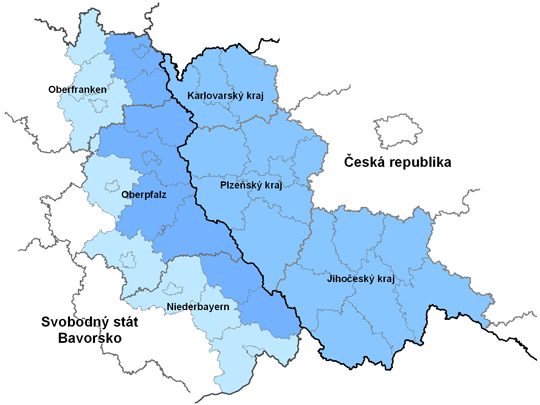 î
ZÁKLADNÍ INFORMACE O PROGRAMU                 III
Dotační sazba:
v ČR 85 % ERDF + 5 % státní rozpočet
v Bavorsku 70 % ERDF  

Způsobilost žadatelů:
program je určen pouze subjektům neziskového a veřejnoprávního charakteru

Řídící orgán programu:
Bavorské státní ministerstvo hospodářství, infrastruktury, dopravy a technologie

Národní orgán programu:
Ministerstvo pro místní rozvoj ČR

Další subjekty zapojené do implementace programu
Jednotný technický sekretariát, kraje ČR prostřednictvím krajských úřadů, Centrum pro regionální rozvoj ČR
î
ZÁKLADNÍ INFORMACE O PROGRAMU                  IV
Celková alokace programu 2007-2013:          115 510 449 EUR
Prioritní osa 1:   Hospodářský rozvoj, lidské zdroje a sítě
- zajištění trvale udržitelného hospodářského a sociálního rozvoje

Prioritní osa 2:   Rozvoj území a životního prostředí
- vytvoření základních předpokladů trvale udržitelného rozvoje
î
AKTUÁLNÍ STAV ČERPÁNÍ PROGAMU                      I
schváleno k realizaci 290 projektů s celkovou výší dotace 109,1 mil. EUR ERDF (94,4 % celkové alokace programu)

  na území Plzeňského kraje realizováno 110 projektů s celkovou výší dotace 20,51 mil. EUR ERDF
Zdroj: MMR ČR, Měsíční monitorovací zpráva k 30. 6. 2012
î
AKTUÁLNÍ STAV ČERPÁNÍ PROGRAMU	            II
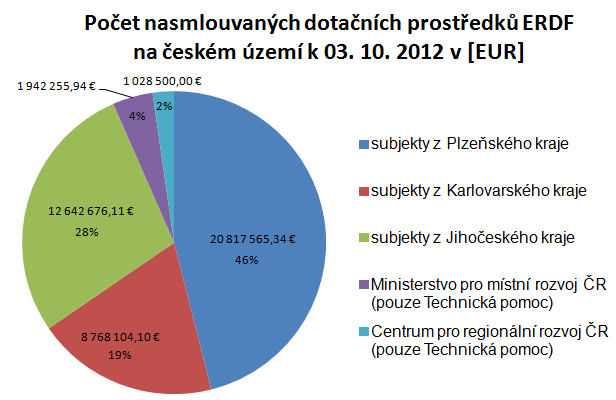 î
DISPOZIČNÍ FOND PRO REGION ŠUMAVA
Dotačním územím v ČR:  celý Jihočeský kraj a celý Plzeňský kraj 				(kromě okresu Tachov)

Částka k rozdělení mezi žadatele:    2,95 mil. EUR ERDF






Aktuální stav čerpání

 ukončeno již 9. výzev
 na českém dotačním území schváleno celkem 490 projektů s celkovou výší dotace 2,46 mil. EUR z ERDF
 na území Plzeňského kraje 314 projektů s celkovou výší schválené dotace 1,65 mil. EUR z ERDF (více než 65 %)
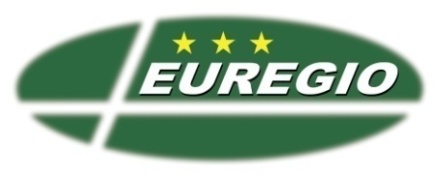 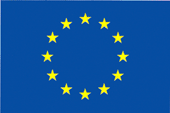 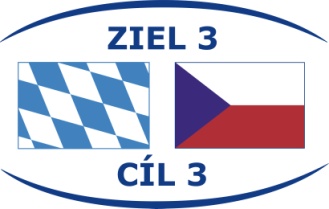 î
DISPOZIČNÍ FOND PRO REGION EGRENSIS
Dotačním územím v ČR:  celý Karlovarský kraj a okres Tachov z 				Plzeňského kraje

Částka k rozdělení mezi žadatele:     2 mil. EUR ERDF






Aktuální stav čerpání

- ukončeno již 14. výzev
 na českém dotačním území schváleno celkem 151 projektů s celkovou výší dotace 1,47 mil. EUR z ERDF
 na území Plzeňského kraje 37  projektů s celkovou výší schválené dotace 369 tis. EUR z ERDF (více než 25 %)
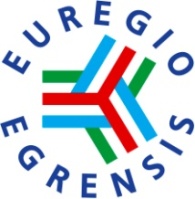 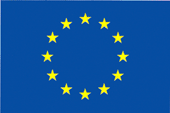 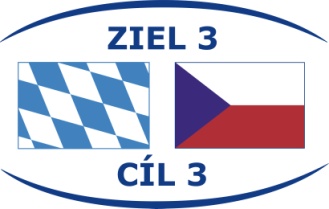 II.       EVROPSKÝ REGION DUNAJ-VLTAVA
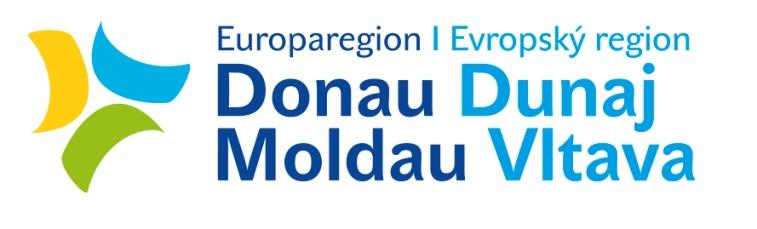 î
EVROPSKÝ REGION DUNAJ – VLTAVA                               I
Bavorsko:

Dolní Bavorsko, 
Horní Falc, 
Horní Bavorsko (Altötting)

Rakousko:
	
Horní Rakousko 
Dolní Rakousko (Mostviertel a Waldviertel)

Česká republika: 

Plzeňský kraj
Jihočeský kraj
Kraj Vysočina
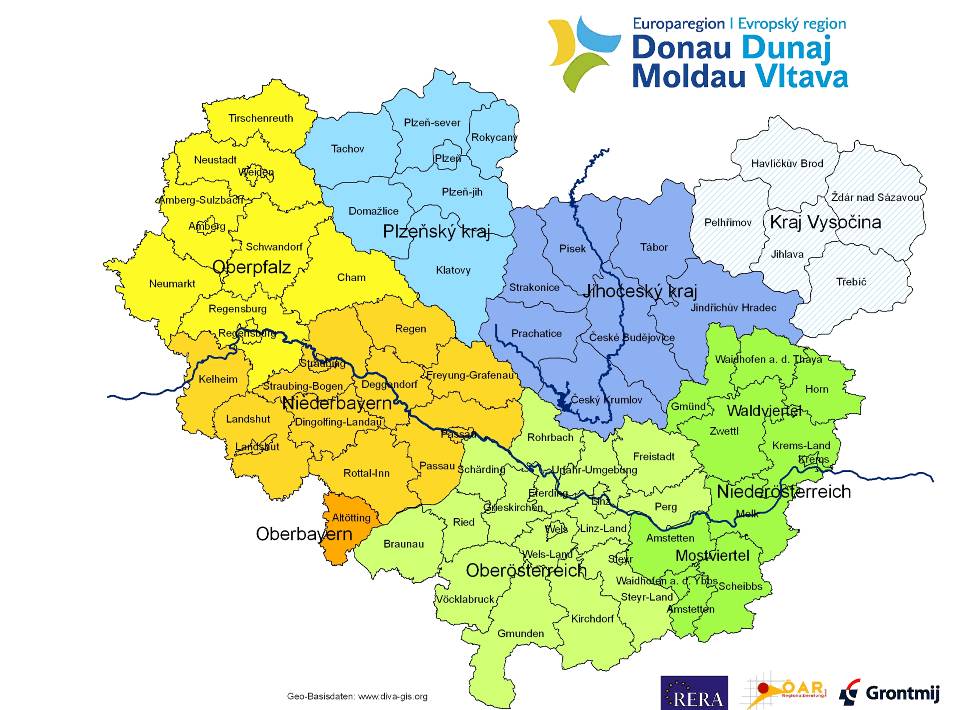 î
EVROPSKÝ REGION DUNAJ – VLTAVA                            II
pracovní uskupení bez právní subjektivity podle vzoru Mezinárodní Bodamské konference – podepsány společné Stanovy

založení v červnu 2012 v Horním Rakousku (Linz)
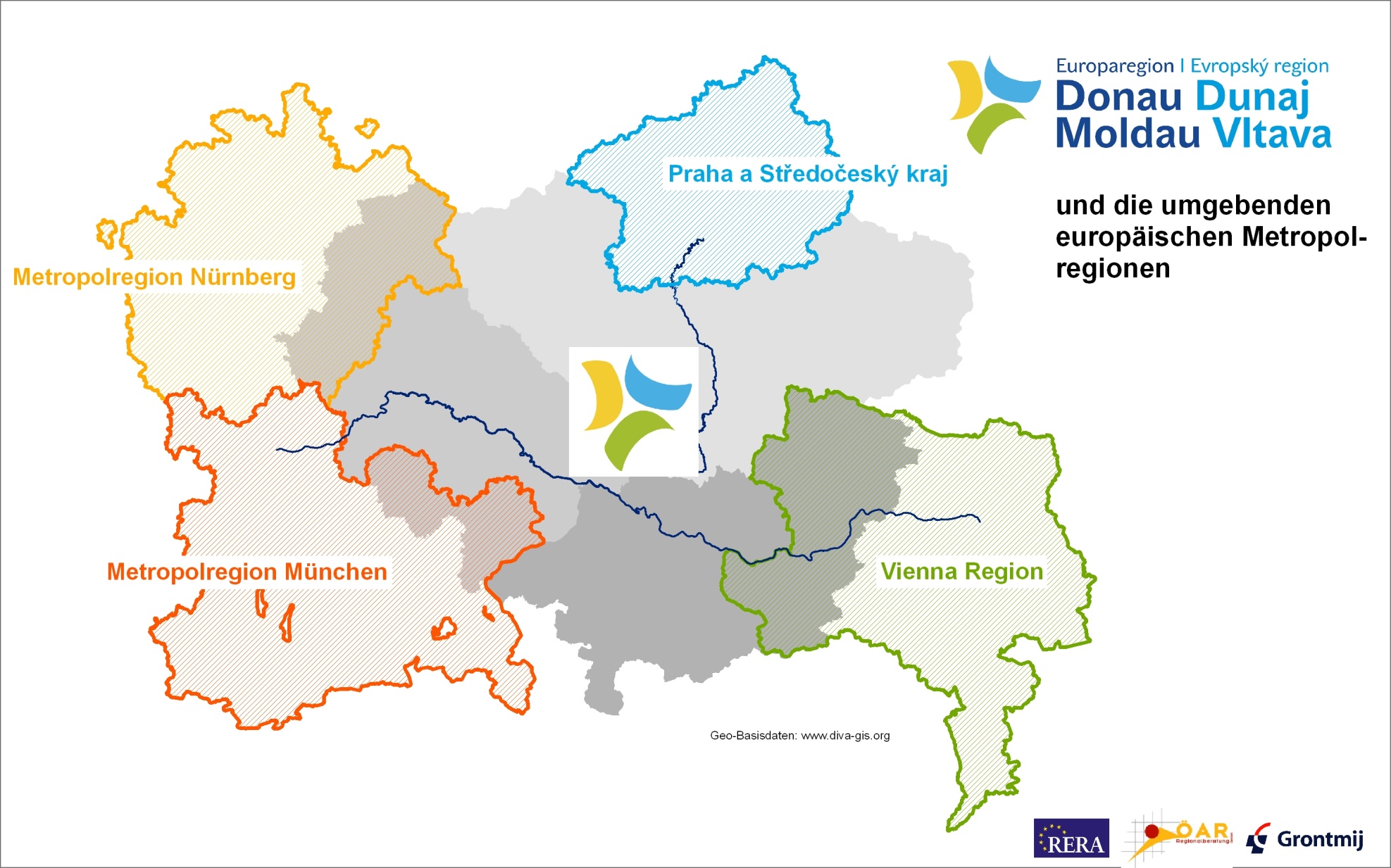 î
OBLASTI SPOLUPRÁCE
Regiony si společně jako EVROPSKÝ REGION DUNAJ – VLTAVA (EDM) chtějí zajistit nejlepší pozici v rámci Evropy.

EDM má vytvořit základy pro intenzivní trojstrannou spolupráci
v těchto oblastech:

  Hospodářský rozvoj, 
  Výzkum, 
  Věda, 
  Technologie a inovace, 
  Turismus, 
  Vzdělávání a dosahování
	  kvalifikace, 
  Sociální a zdravotní služby, 
  Pracovní trh,
  Mobilita, 
  Regionální plánování.
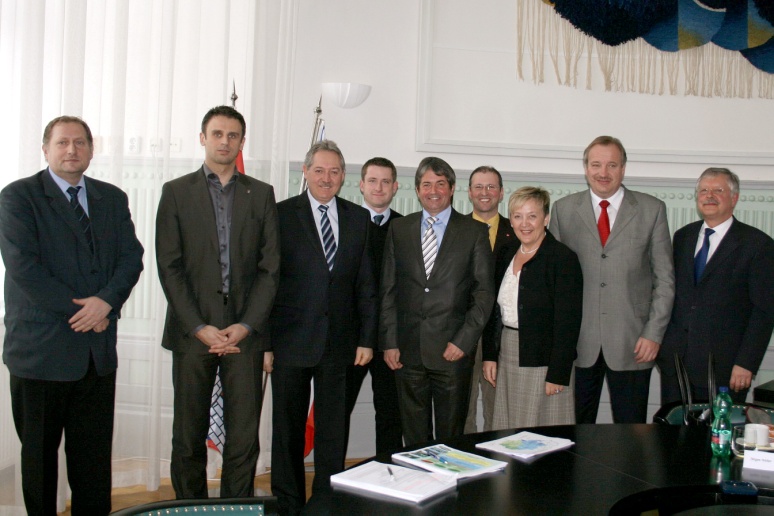 î
CÍLE EVROPSKÉHO REGIONU DUNAJ - VLTAVA
Společně vyvíjet a budovat budoucnost našeho regionu,

Společně zachovat a posilovat neporušený životní, přírodní i kulturní prostor,

Vybudování výzkumných a vzdělávacích možností prostřednictvím spolupráce univerzit a škol,

Vytvoření zajímavých pracovních míst prostřednictvím spolupráce podniků,

Podporovat konkurenceschopné podniky prostřednictvím spolupráce politiky se správami.
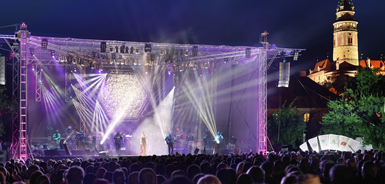 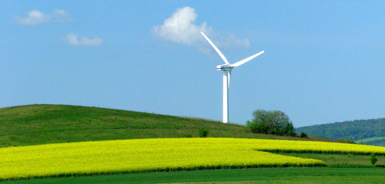 Krajský úřad Plzeňského kraje
Odbor fondů a programů EU



Ing. Jan Přibáň
vedoucí odboru

e-mail: jan.priban@kr-plzensky.cz
tel.:      + 420 377 195 667
mob.:  + 420 604 973 369

www.plzensky-kraj.cz
DĚKUJI ZA POZORNOST